хімія
хімія
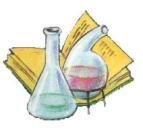 ПЕРЕВІРКА ДОМАШНЬОГО ЗАВДАННЯ
Хімія 10 кл. Підручник для середніх загальноосвітніх навчальних закладів / П.П. Попель, Л.С. Криля. – Київ «Академія» 2010 р. 206 с.
1. Вправа № 54, 55 с.47
№54
а) NН4СІ + АgNО3 →
б) ( NН4)2SО4 + Ва(ОН)2 →
в) ( NН4)2СО3 + Н2SО4 →
NН4 NО3 + АgСІ↓
ВаSО4↓+ 2NН3 + 2Н2О
(NН4)2 SО4 + СО2↑ + Н2О
№55
(NН4)2СО3→ NН4СІ→NН3→(NН4)2SО4→ NН4 NО3
(NН4)2СО3+НСІ → NН4СІ+СО2↑+Н2О
NН4СІ→ NН3↑+НСІ
2NН3 + Н2SО4→ (NН4)2SО4
(NН4)2SО4+2НNО3→2 NН4NО3+ Н2SО4
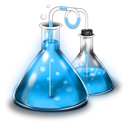 БЛІЦ-ОПИТУВАННЯ
1. Який агрегатний стан за нормальних умов притаманний для сполук неметалічних елементів з Гідрогеном?
.
2. Вкажіть формулу і назву сполуки Нітрогену і Гідрогену?
3. Як можна отримати амоніак?
4. Тип зв’язку між атомами у молекулі амоніаку?
5. Дайте визначення якісних реакцій? Наведіть приклад якісної реакції на амоній – катіони.
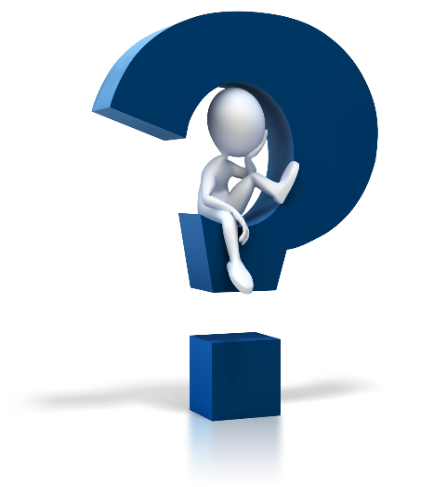 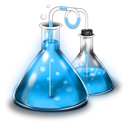 БЛІЦ-ОПИТУВАННЯ
6. Як ви вважаєте, на чому застосовано застосування амоній гідроген карбонату у хлібопекарській справі?
7. Наведіть приклади солей амонію. Що в їх складі особливе у порівнянні з іншими солями?
8. На прикладі амоній сульфат напишіть рівняння реакцій, що характеризують основні хімічні властивості солей амонію.
9. Як потрібно збирати амоніак у пробірку. Чому?
10. Пробірку з амоніаком занурюємо у воду дном догори. Чому піднімається стовп води?
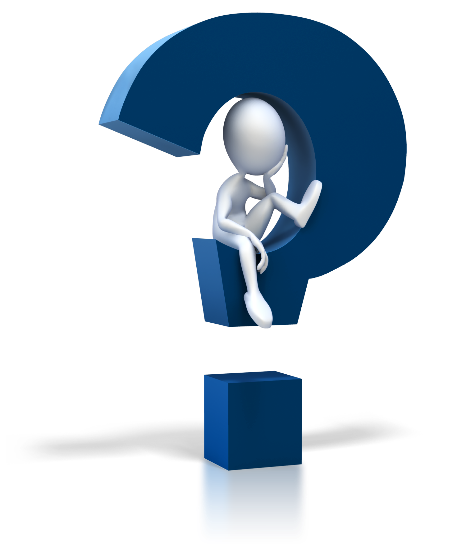 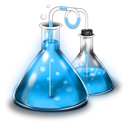 ВСТАНОВІТЬ ВІДПОВІДНІСТЬ 
«МІЖ РІВНЯННЯМИ РЕАКЦІЙ»
ВСТАНОВІТЬ ВІДПОВІДНІСТЬ:                                       
  N2+3Н2  →              А) 2NО2
3NН3+Н3РО4   →      Б)4NО↑+6Н2О
(NН4)3РО4  →          В) 2NН3↑
4NН3+5О2→           Г) 3NН3↑+ Н3РО4
5. 2NО+О2→               Д) (NН4)3РО4
ВІДПОВІДІ:
1.  N2+3Н2→             В) 2NН3↑                                                                                                                                            
2.  3NН3+Н3РО4→   Д) (NН4)3РО4                                                             
3. (NН4)3РО4→        Г) 3NН3↑+ Н3РО4                                                                                       
4. 4NН3+5О2→      Б) 4NО↑+6Н2О
5. 2NО+О2→         А) 2NО2
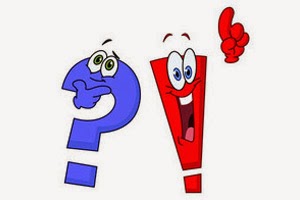 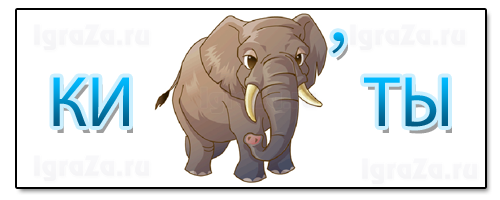 КИ
cv
´ТА
cv
КИСЛОТА
ХЛОРИДНА
хімія
хімія
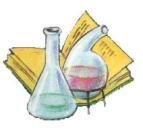 СПОЛУКИ НЕМЕТАЛІЧНИХ ЕЛЕМЕНТІВ З ГІДРОГЕНОМ. ГІДРОГЕН ХЛОРИД. ХЛОРИДНА КИСЛОТА
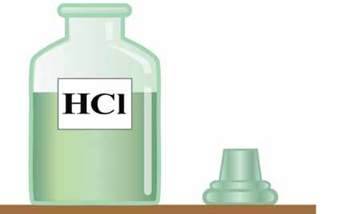 МЕТА ЗАНЯТТЯ
закріпити хімічні властивості кислот на прикладі хлоридної кислоти; 
ознайомити з хімічними та фізичними властивостями хлоридної кислоти та хлороводню; 
навчити якісно визначати хлоридну кислоту та її солі; 
розвивати навички проведення хімічного експерименту, складання хімічних рівнянь; 
сформувати вміння робити висновки за результатами хімічних дослідів;
 з’ясувати галузі застосування хлоридної кислоти.
ПЛАН ЗАНЯТТЯ
1. Гідроген хлорид. Хлоридна кислота
2. Добування хлоридної кислоти
3. Хімічні властивості хлоридної кислоти
Дія на індикатори
Взаємодія з металами
Взаємодія з оксидами
Взаємодія з основами
Взаємодія з солями
Якісна реакція на хлорид – іон.
4. Хлориди та їх застосування.
5. Застосування хлоридної кислоти.
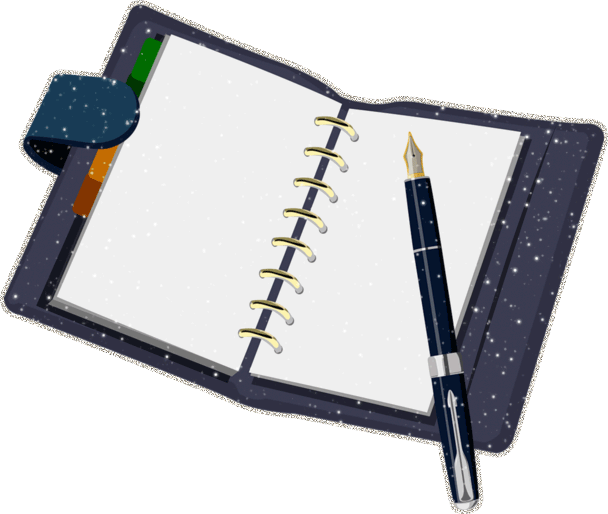 Вправа «Чи знаєте Ви…?»
ЯК ПРАВИЛЬНО ПОВОДИТИСЯ З КИСЛОТАМИ???
ПРИГАДАЄМО ПРАВИЛА ТЕХНІКИ БЕЗПЕКИ.
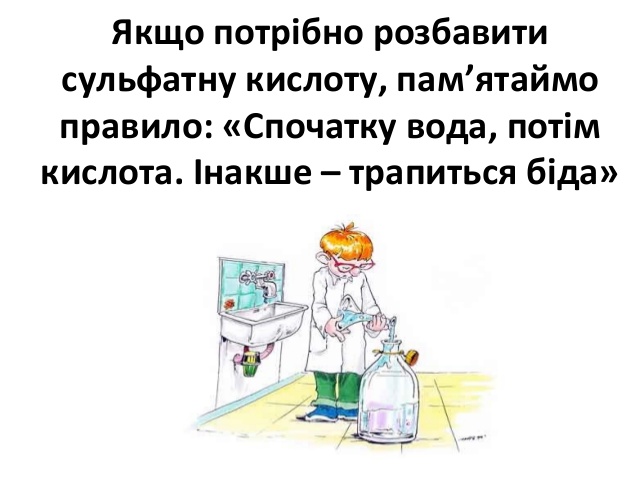 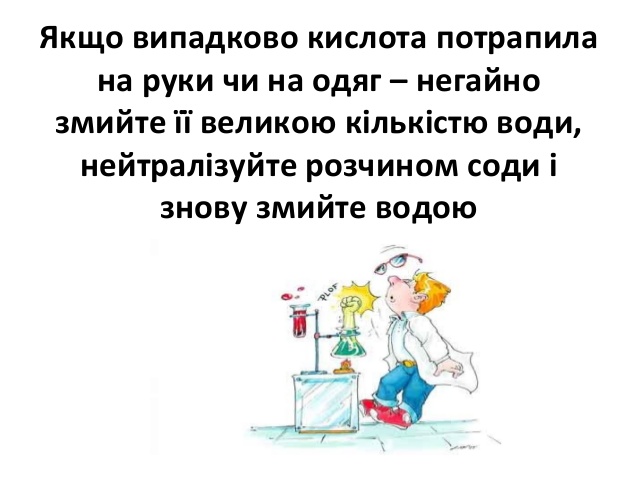 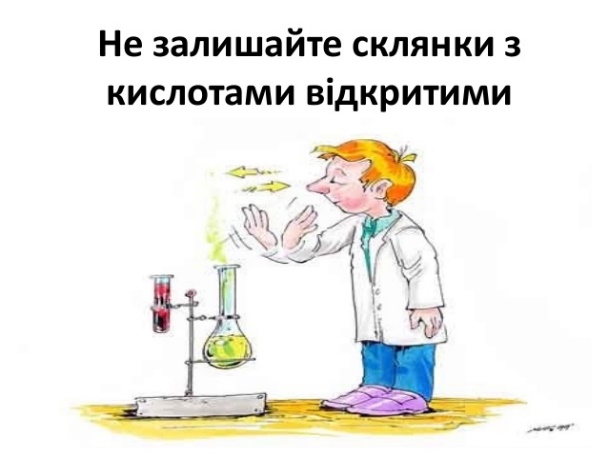 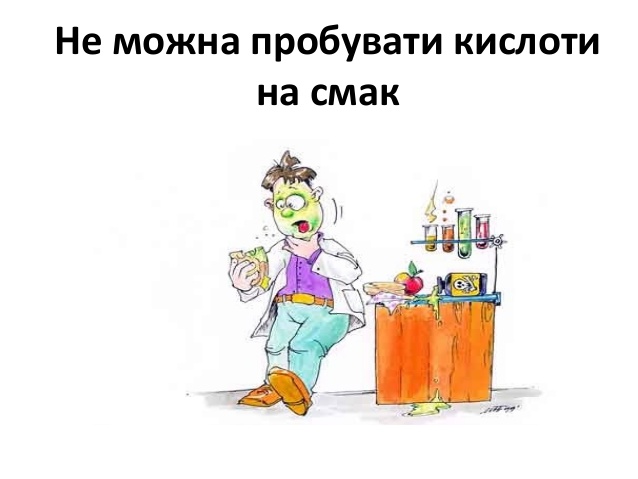 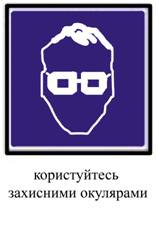 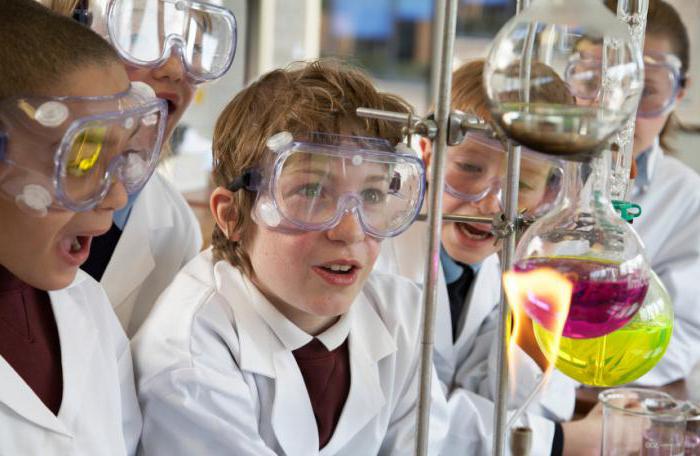 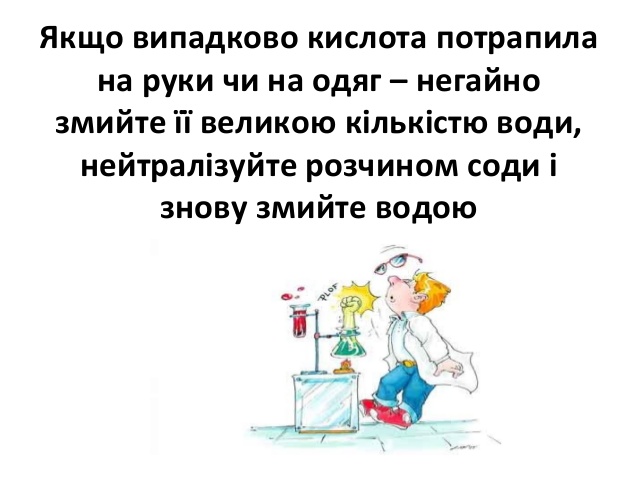 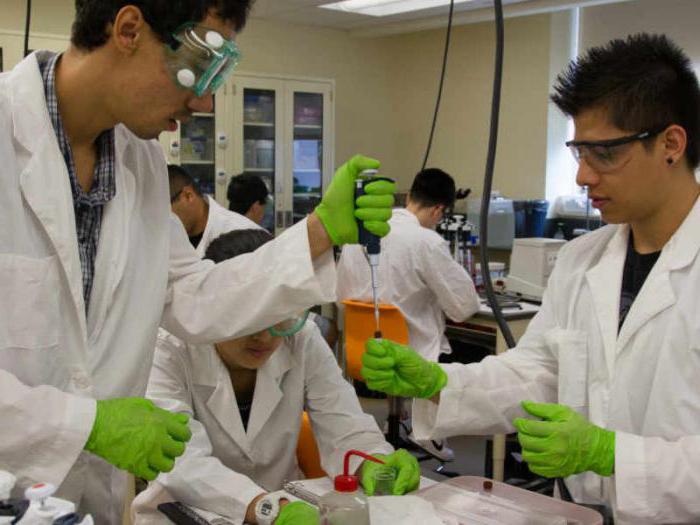 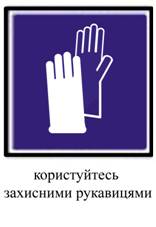 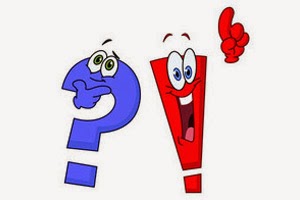 ФІЗИЧНІ ВЛАСТИВОСТІ
ВОДНИЙ РОЗЧИН
 ХЛОРОВОНЮ НАЗИВАЮТЬ
Гідроген хлорид НСІ
ХЛОРОВОДЕНЬ
БЕЗБАРВНИЙ ГАЗ 
РІЗКИЙ ЗАПАХ
1.3 ВАЖЧИЙ ЗА ПОВІТРЯ
НА ПОВІТРІ «ДИМИТЬ»
РОЗЧИНЯЄТЬСЯ У ВОДІ
ХЛОРИДНОЮ КИСЛОТОЮ
ЦЕ БЕЗБАРВНА РІДИНА. 
МАСОВА ЧАСТКА НСІ У КОНЦЕНТРОВАНІЙ ХЛОРИДНІЙ КИСЛОТІ — 37 %
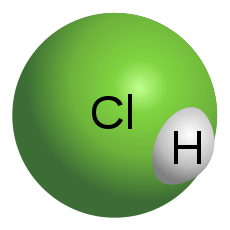 ДОБУВАННЯ
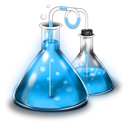 В хімічних лабораторіях одержують, нагріваючи NaСl і концентровану H2SO4:
Na2SO4+2HCІ↑
2NaCl+H2SO4=
Згадайте, як необхідно збирати гідроген хлорид НСІ?
У промисловості НСІ одержують із простих речовин.
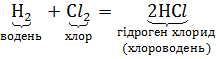 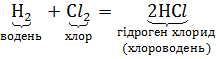 ХІМІЧНІ ВЛАСТИВОСТІ
Дія на індикатори
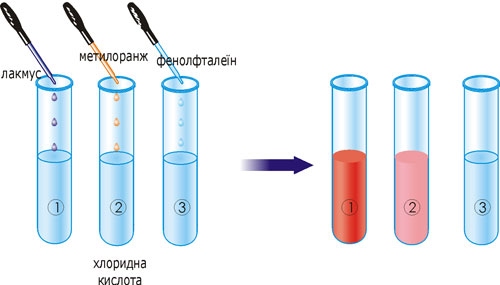 ПРАЦІВНИК МИТНОЇ СЛУЖБИ: 
«Я працівник митної служби звертаюсь до вас по допомогу. Ми затримали вантаж, але в наслідок шахрайських операцій серед цистерн з хлоридною кислотою з’явились цистерни з водою. 
У мене є зразки рідин з 3-х цистерн – пробірка №1, пробірка №2 і пробірка №3. Треба визначити в яких цистернах кислота». На допомогу видано універсальний папірець.
1
H2O
H2O
кислота
2
3
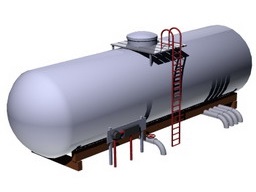 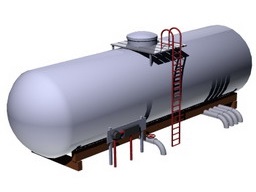 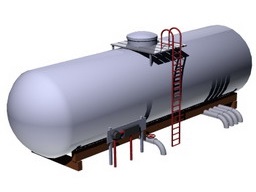 ХІМІЧНІ ВЛАСТИВОСТІ
Взаємодія з металами
ZnCl2 + Н2↑
а) Zn + 2НСl =
б) Cu + HCl →
ЧИ МОЖНО В АЛЮМІНІЄВИЙ ПОСУД НАЛИТИ КИСЛОТУ? ЧОМУ? А В МІДНИЙ?
Ні. Не можна.
Так. Можна.
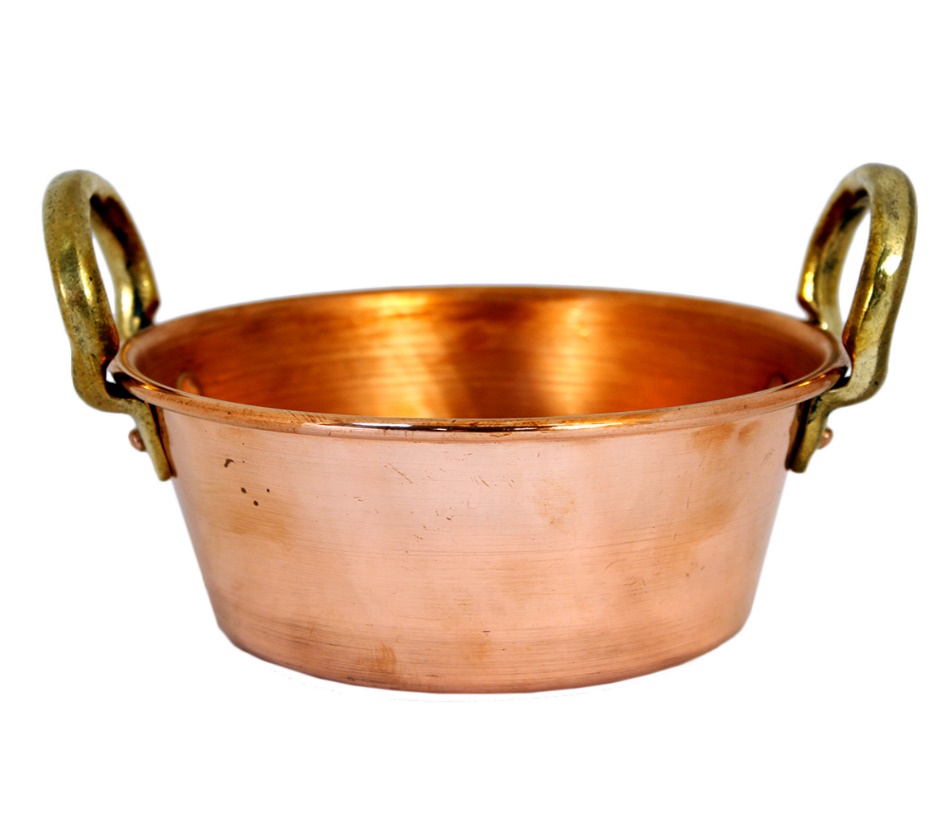 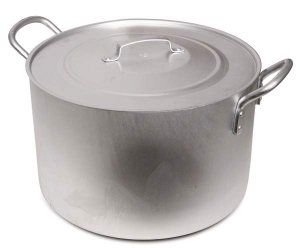 ДАПОМОЖІТЬ ЮВЕЛІРУ.Ювелір: «Я ювелір. Звертаюсь до вас по допомогу. Ми отримали партію виробів із срібла, але в мене є підозра, що деякі вироби зроблені із цинку. Як хімічним шляхом відрізнити срібло від цинку?»
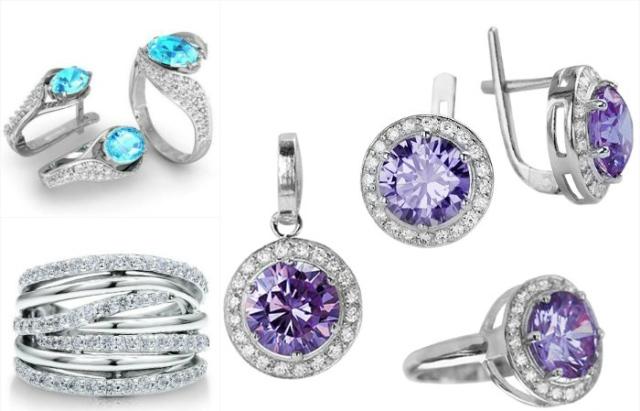 ХІМІЧНІ ВЛАСТИВОСТІ
Взаємодія з оксидами:
CuCl2 + Н2О
2FеСІ3+3Н2О
CuО + 2НCl →
 Fе2О3+6НСІ→
Взаємодія з основами:
НСІ + NaOH→
НСІ + Al(OH)3→
ХІМІЧНІ ВЛАСТИВОСТІ
Взаємодія з солями
Nа2СО3+2НСІ→
2NаСІ+СО2↑+Н2О
AgCІ↓ + HNO3
AgCІ↓ + NaNO3
HCІ + AgNO3 =NaCІ + AgNO3 =
Це – якісна реакція на хлоридну кислоту і її солі.
ХЛОРИДИ
Застосування.
Хлориди — солі хлоридної кислоти, майже всі добре розчинні у воді, за винятком АgСІ, РbСІ2. Виявляють типові хімічні властивості класу солей. Мають широке використання. Добувають за допомоги хлоридної кислоти та хлору. Хлориди найважливіша група солей. Серед них є безводні солі та кристалогідрати.
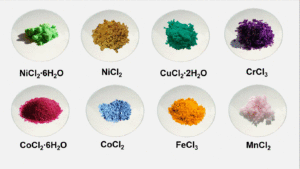 ЗАСТОСУВАННЯ
ХЛОРИДІВ
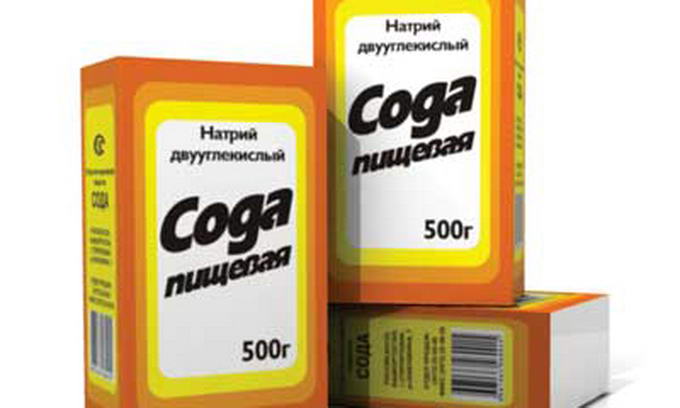 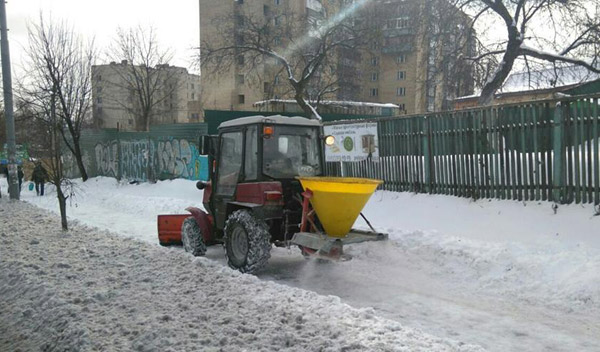 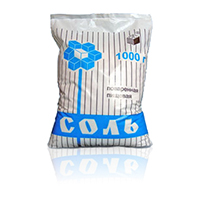 Виробництво соди, 
натрій гідроксиду,
 хлору і натрію
У суміші з піском для розтоплення льоду
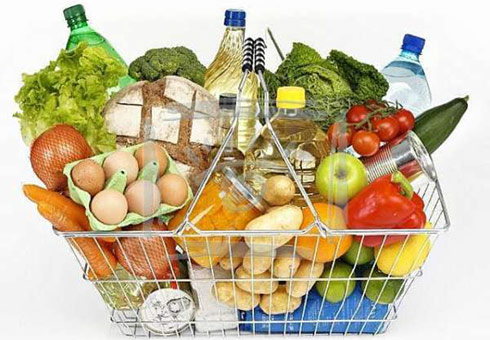 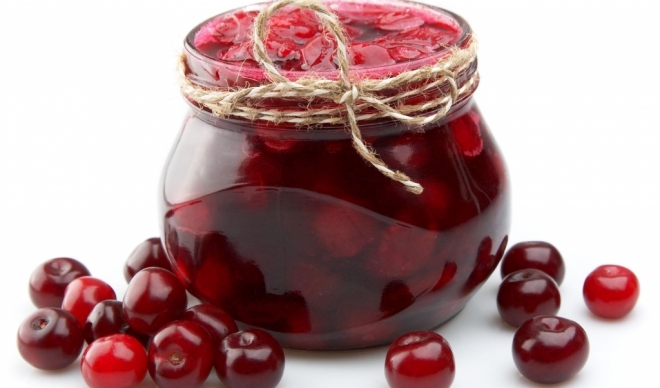 НАТРІЙ ХЛОРИД
Харчова промисловість
Кулінарія, консервування
ЗАСТОСУВАННЯ
ХЛОРИДІВ
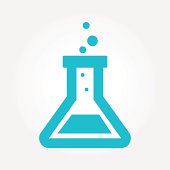 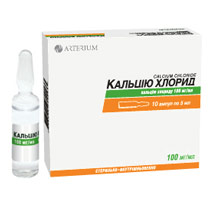 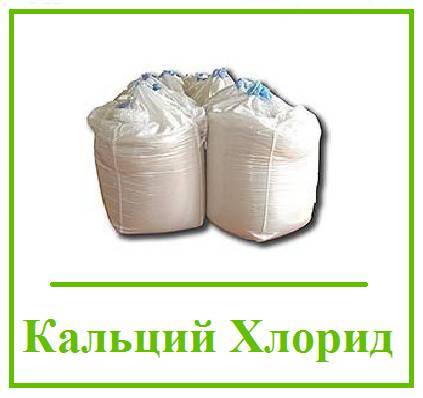 Осушувач газів органічних сполук
Лікарській засіб при алергії і кровотечі
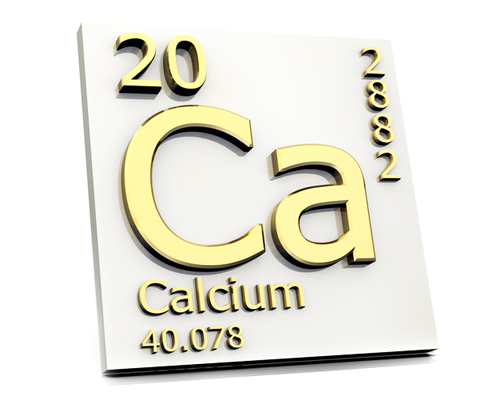 Компонент охолоджувальних сумішей
Виробництво кальцію
ЗАСТОСУВАННЯ
ХЛОРИДІВ
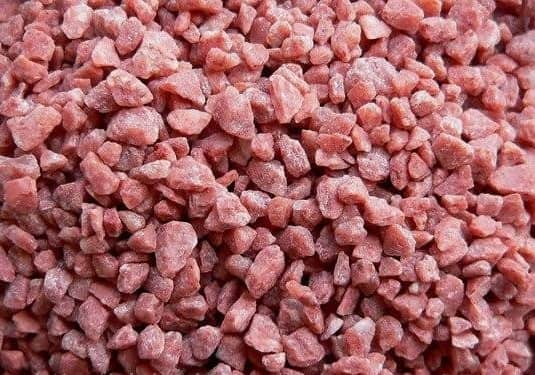 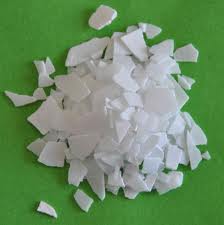 КСІ
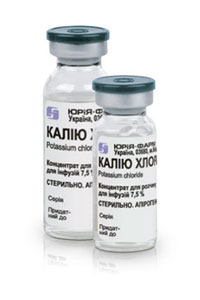 Мінеральні добрива
Виробництво калій гідроксиду
Медицина
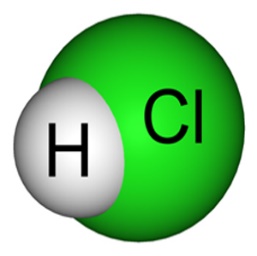 ЗАСТОСУВАННЯ
ХЛОРИДНОЇ КИСЛОТИ
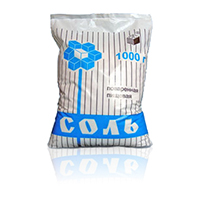 Виробництво хлоридів
Очищення поверхні металів від корозії
Здійснення гідролізу целюлози
Добування хлору в лабораторії
Переробка руд
Очищення раковин, унітазів, умивальників
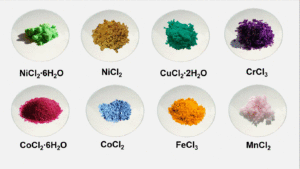 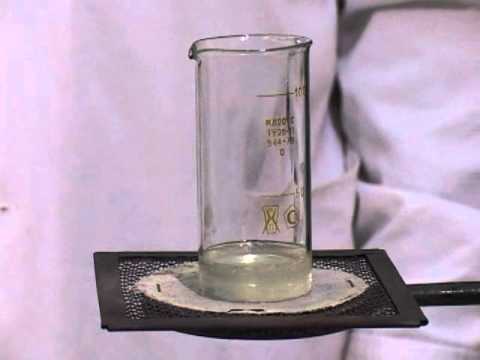 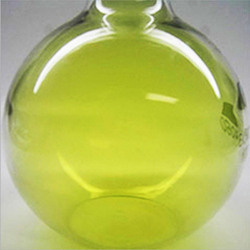 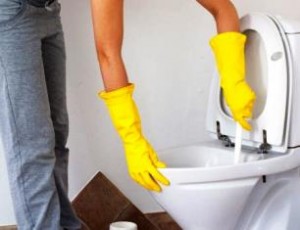 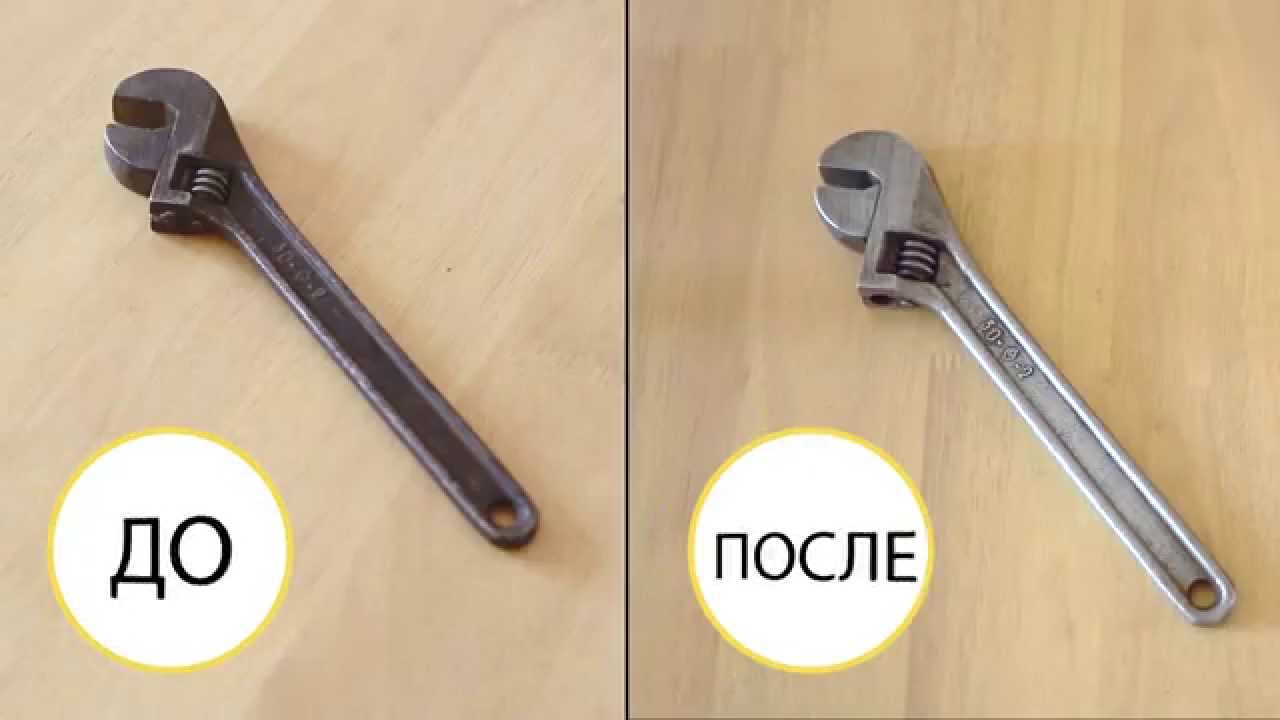 БІОЛОГІЧНИЙ КАЛЕЙДОСКОП
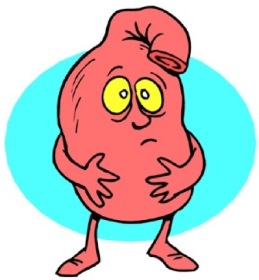 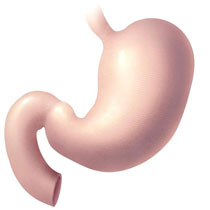 Хлоридна кислота міститься в нас у шлунку. Там вона активує ферменти й бореться з бактеріями. Більшість бактерій, які потрапили в шлунок з їжею, гинуть під її дією хлоридної кислоти.
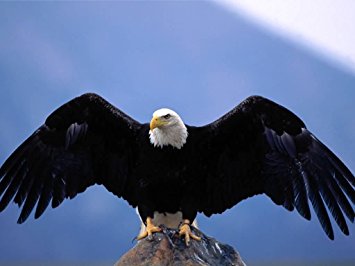 Цікаво, що у птахів, які харчуються надлом (падаллю), кислотність шлункового соку особливо висока. Це допомагає їм розправлятися з тими мільярдами бактерій, які буквально кишать у падалі.
ЗАКРІПЛЕННЯ ВИВЧЕНОГО МАТЕРІАЛУ
„Впізнай мене”. В 2-х пробірках містяться розчини: натрій хлориду NaCl. і натрій нітрату NaNO3. Як маючи видані вам реактиви розпізнати ці сполуки
AgNO3
AgNO3
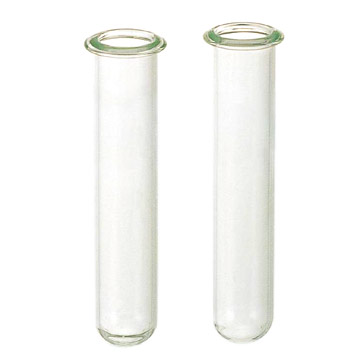 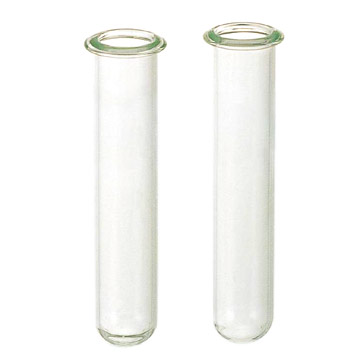 NaСl
NaNO3
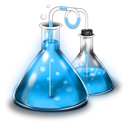 ГРА «ЗНАЙДИ ТА ВИПРАВ»
Вірні відповіді
Завдання 1.
Ag+HCl=
К2O+HCl=КС1+Н2O
Завдання 2.
Аu+НС1=
MgO+2HCl=MgCl2+Н2O
Завдання 3.
Hg+HCl=
А12O3+6HCl=2А1С13+3Н2O
Завдання1. Ag+HCl=AgCl+Н2↑
К2O+HCl=К2С1+Н2↑
Завдання 2. Аu+НС1=АuС13+Н2↑
MgO+HCl=MgCl+Н2↑
Завдання 3. Hg+HCl=HgCl2+Н2↑
А12O3+HCl=А1С12+Н2↑
РЕФЛЕКСІЯ: ІНДИКАТОР УСПІХУ
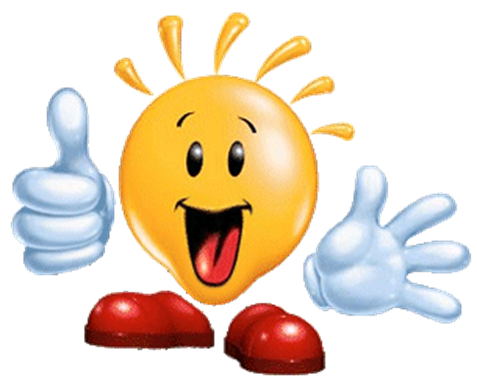 ЖОВТИЙ. 
МЕНІ СПОДОБАЛОСЯ ЗАНЯТТЯ 
АЛЕ Я НЕ ВСЕ ЗРОЗУМІВ.
ЗЕЛЕНИЙ. 
БУЛО НЕ ЦІКАВО,
Я НІЧОГО НЕ ЗРОЗУМІВ
ЧЕРВОНИЙ. 
ЗАНЯТТЯ ДУЖЕ ЦІКАВЕ.
МЕНІ СПОДОБАЛОСЯ.
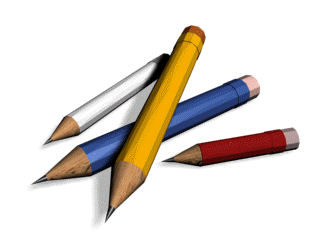 ДОМАШНЄ ЗАВДАННЯ
1. Підготуватися до лабораторної роботи. Прочитати §5, 6. 
Хімія 10 кл. Підручник для середніх загальноосвітніх навчальних закладів / П.П. Попель, Л.С. Криля. – Київ «Академія» 2010 р. 206 с.
2. Виконати вправи № 54, 55
3. Додаткове завдання. Напишіть рівняння реакцій між хлоридною кислотою та наведеними речовинами.
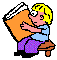 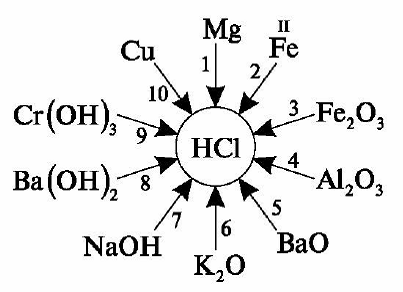 ДЯКУЮ ЗА УВАГУ!
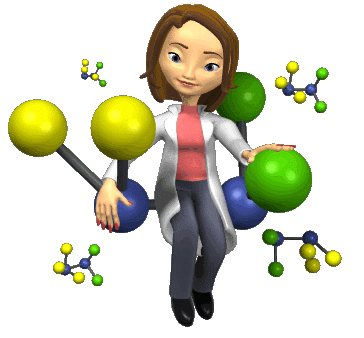